PowerPoint for kurs våren 2023
Filen er ment som et utgangspunkt for lokale kurs og må tilpasses målgruppen.
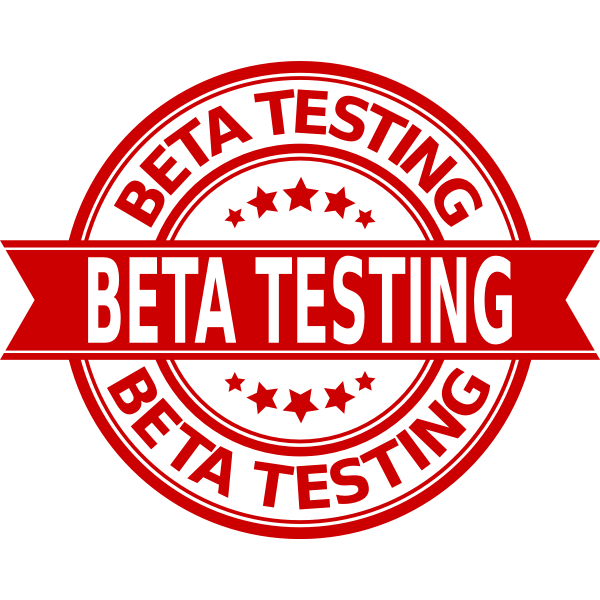 Hva er det vi lanserer?
En grunnversjon bestående av dagens innhold og funksjonalitet for å dekke viktige strategiske behov
 Grunnversjonen er ferdig når siste runde med lanseringer er ferdig den 26. september
01
02
03
04
Dagens
Ny
Lansering
Forvaltning
Dagens innhold og nødvendig funksjonalitet
Ny og forbedret plattform med Optimizely
Grunnversjon
Andre behov utvikles i prioritert rekkefølge
De viktigste funksjonene
Opprette sider
Standardside
Nyhetsside
Temaside
Side med innhold fra en annen side
Omstrukturering
Blokker
Ekspanderende overskrift
Promoboks
Innholdskort
Faktaboks
Video
Sideutlisting)
Krysspublisering mellom nettsteder
Sider og blokker med tidsstyring
Frilek i Optimizely
Systeminnstillinger
Topp og bunnmeny
404-siden (fant ikke nettsiden)
Søk
Tilgangsgrupper
Egenskaper for nettsted
Beredskap-, drift-, og informasjonsmeldinger
Flere redaktører samtidig på samme side
Tilgangsstyring
Flere språk (bokmål, nynorsk, engelsk og samisk)
Interne søkeinnstillinger for nettstedet
Søkestatistikk i Optimizely
Lage interne søketreff (best bets)
Lage relaterte søk
Gadgets (menyinnstillinger)
Prosjekt i Optimizely
Omdirrigering fra adresse
Kortadresser
Versjonslogg
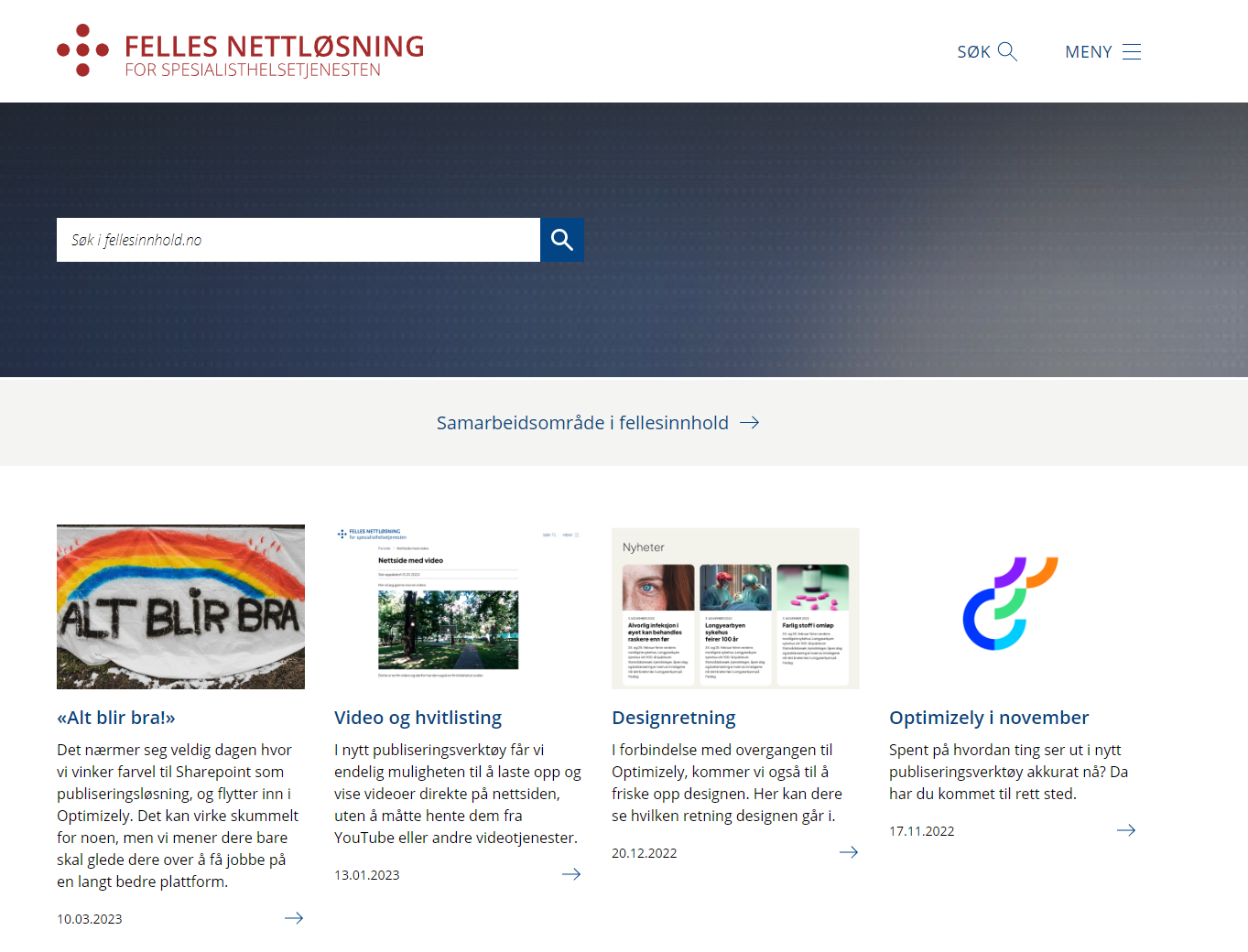 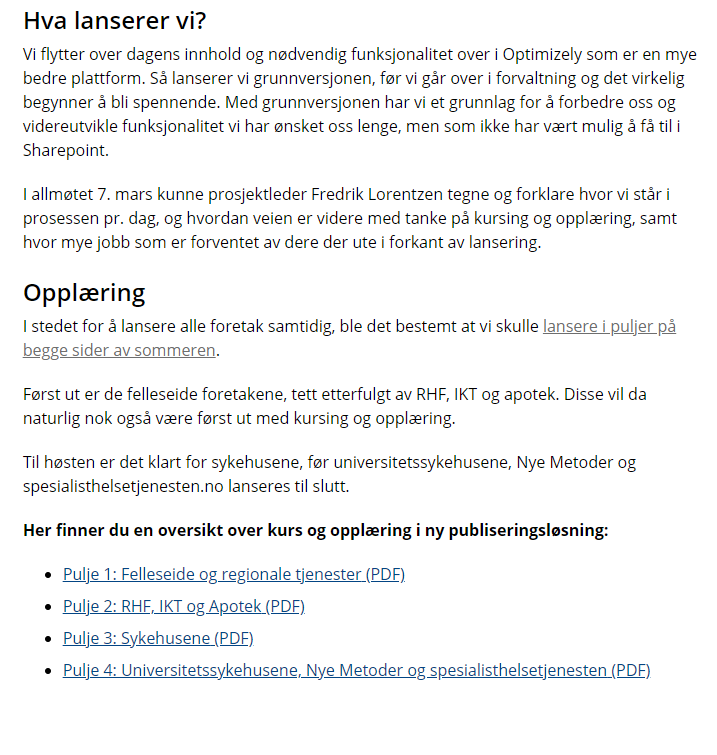 Bruk valgfri nettleser og gå til:
https://spesialisthelsetjenesten.fnsp.test.nhn.no
Gjelder kun personer som har fått tilgang til TEST
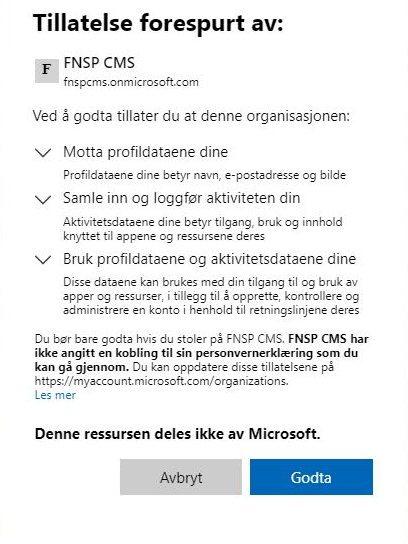 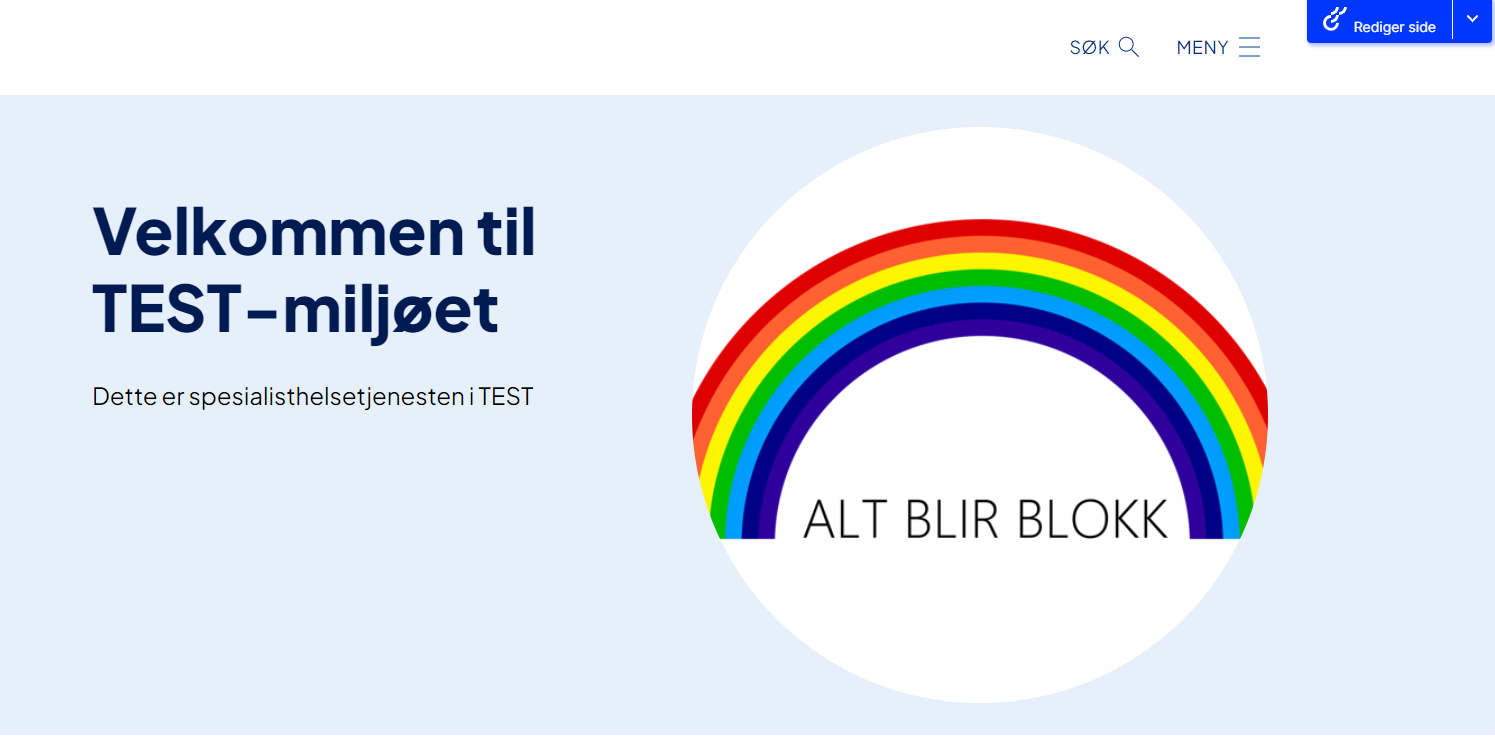 Kommer du ikke hit, så rekk opp hånden så vil «noen» hjelpe deg
[Speaker Notes: Egen redigeringsadresse, slik som i dag
Trykk på rediger side for å gå inn i redigeringsmodus
Vise menyene og gå igjennom hver eneste knapp og fane *LANGSOMT
Sidetre (til venstre)
Ressursfelt (til høyre)
Autolagring (ikke innsjekk og utsjekk)
Lagring av blokker er uavhengig av lagring av side]
Opprette nyhet (uten bilder eller dokumenter) – klipp og lim tekst med farge og overskrifter
Velg plassering i sidetreet
Opprett side med nyhetsmal
Velg navn (og tittel)
Legg inn innhold
To redigeringsmoduser
Publiser (eller send til godkjenning)
[Speaker Notes: Sidemalene man får lov å opprette kan defineres for hvert område av systemet. Dette gjør det lettere å velge riktig sidemal.
Sidemalene man har brukt mest, kommer som forslag
I dag skal vi gå igjennom de sidemalene vi har kalt «vanlige sidetyper». Dette er de mest brukte sidemalene og kommer derfor øverst]
Opprette standardside med bilde (best practice med bilder)
Velg plassering i sidetreet
Opprett side med standard sidemal
Legg inn innhold
Dra inn bilde fra din datamaskin
Endre alternativ tekst
Legg til bilde i løpende tekst
Legg inn bildetekst
Endre visning på bilde
Ikoner
Ikke tillatelse til å endre
Avvist innhold
Under gjennomgang
Venter på å bli publisert
Utgått på dato
Markert for permanent endring
Ikke publisert
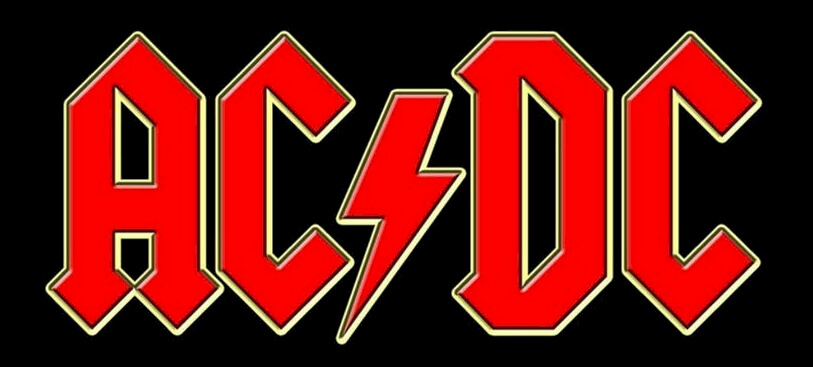 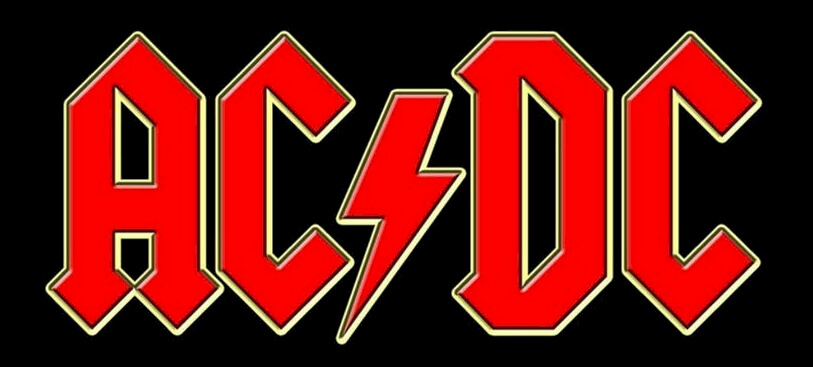 BACK IN BLOKK
Opprette temaside med bilde og dokumenter inkludert dokumentutlisting (best practice med dokumenter)
Velg plassering i sidetreet
Opprett side med sidemal temaside
Sett inn bilder som på vist tidligere
Dra inn dokumenter til denne siden
Sett opp utlisting av dokumenter fra denne siden
Sett opp utlisting av dokumenter for dette nettstedet
Opprette side med fellesinnhold – fra fellesinnhold eller et annet nettsted
Velg plassering i sidetreet
Opprett side med fellesinnhold
Dra inn ønsket innhold fra sidetreet til din lokale side
[Speaker Notes: Personvern som eksempel
Lokalt innhold mellom ingress og hovedinnhold
Mulighet for overstyring
Gir nok fleksibilitet samtidig som det blir veldig brukervennlig. For ellers blir det ikke brukt!]
Omstrukturering
Klikk og dra innhold der du vil
Virker på alt innhold, inkludert sider med undersider, dokumenter og bilder
Lenker fikses automatisk i Optimizely, men blir nye for eksterne
[Speaker Notes: Begrensning på sidetype]
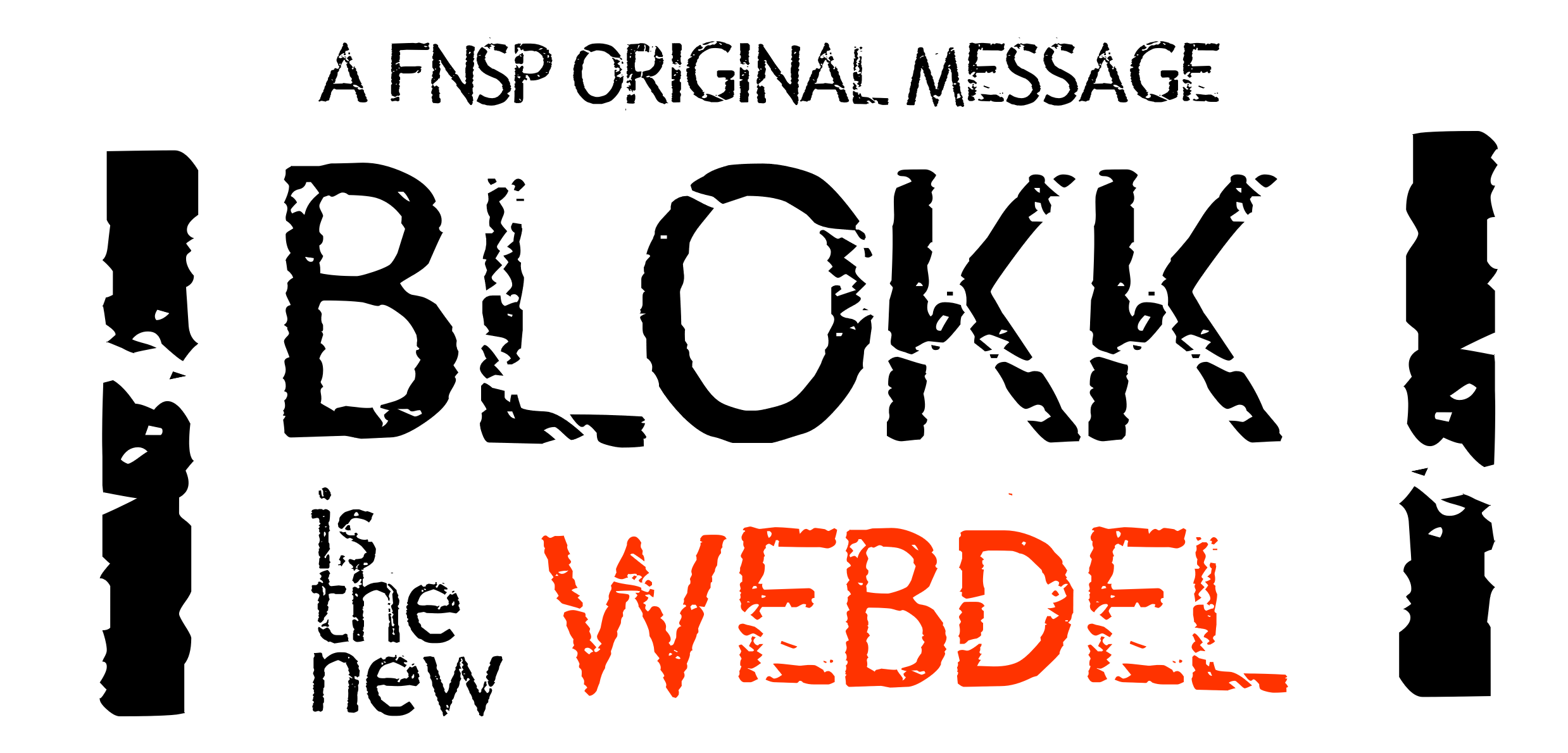 Opprette flere sider med forskjellige blokker
Mest brukte blokker:
Ekspanderende overskrift 
Promoboks
Innholdskort
Faktaboks
Video
Sideutlisting
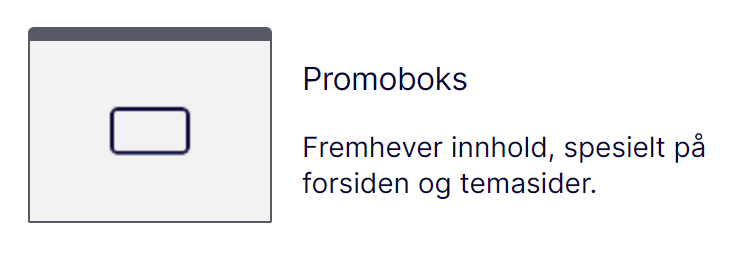 Krysspublisering
Sett inn blokk for utlisting av sider
Velg hvor du vil hente sider fra
Velg sider du vil ekskludere eller inkludere
Velg nøkkelord for å hente sider markert med ønsket nøkkelord
Sider og blokker som går ut på dato
Klikk på «verktøy» på en side og sett utløpsdato
Se på rapporter over sider som snart går ut på dato
Klikk på verktøy på en blokk og sett utløpsdato
Se forskjell på ikoner på sider og blokker som har gått ut på dato
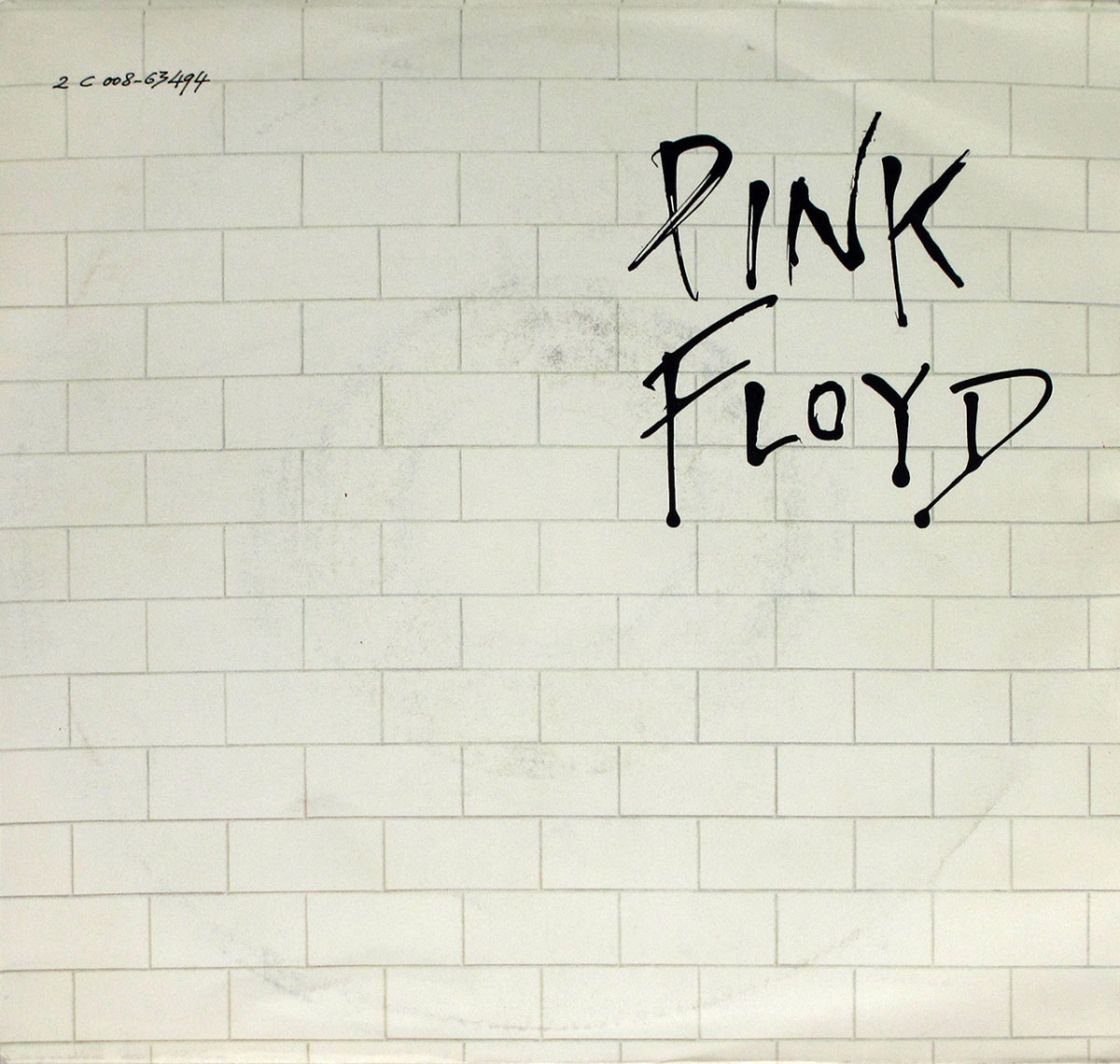 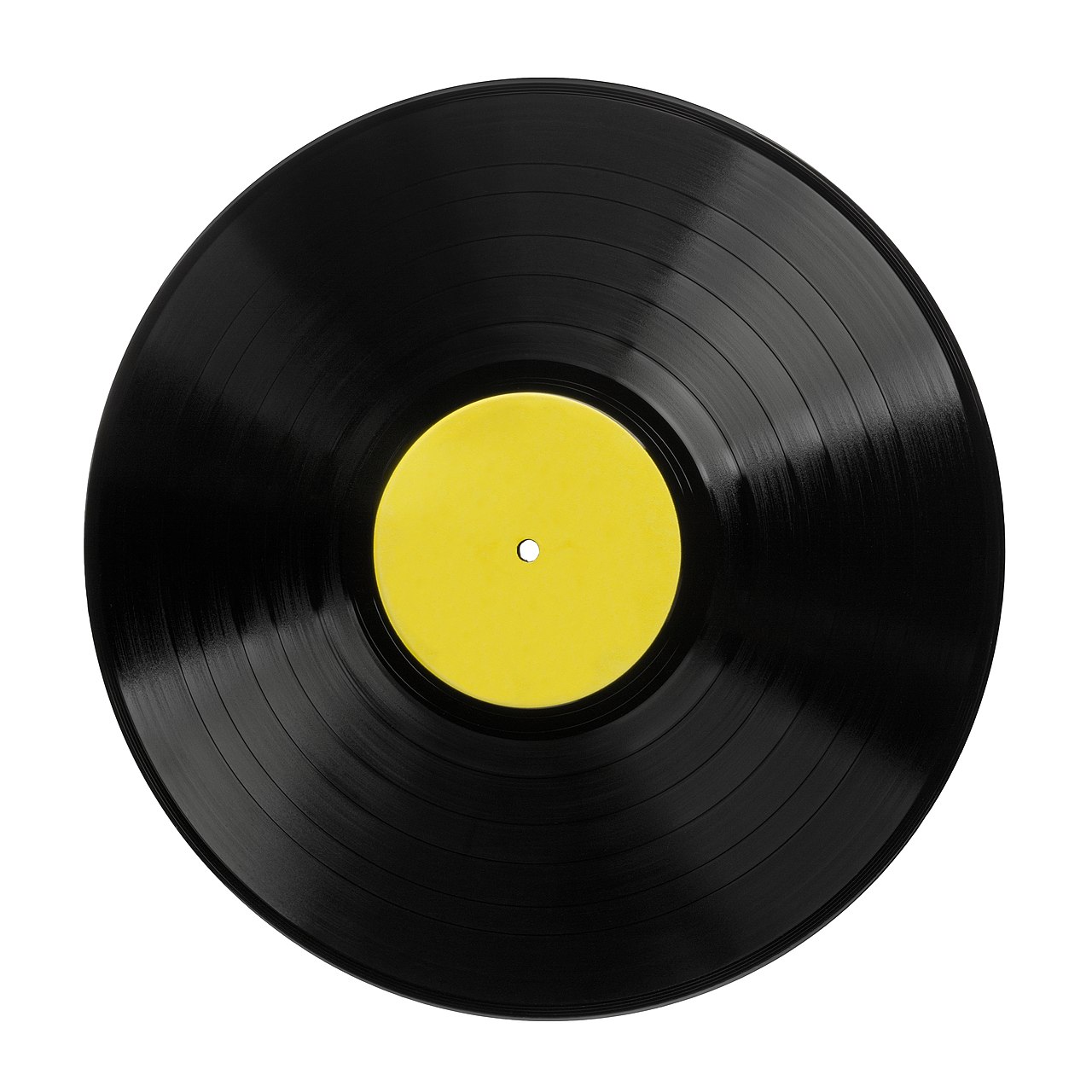 Another blokk in the wall
Avansert del
Ment for nettansvarlige
Dette får pulje 1 med seg i dag
Lenke til PREP og PROD
Migrert innhold som er ryddet av NHN
Liste over webdeler som ikke er med over og hvor de var i bruk
Liste over elementer dere manuelt må sette opp
Oversikt over kjente feil og mangler (excel-fil)
Plan for oppfølging av dere før lansering
Systeminnstillinger
Opprettes sammen med forsiden 
Elementer som brukes andre steder 
Sidene har forhåndsutfylte blokker
Faste tekster ligger i blokk, så de kan styres sentralt 
Man kan endre selv
Kan komme mer i mappen "System"
Tilgangsgrupper, søk, 404
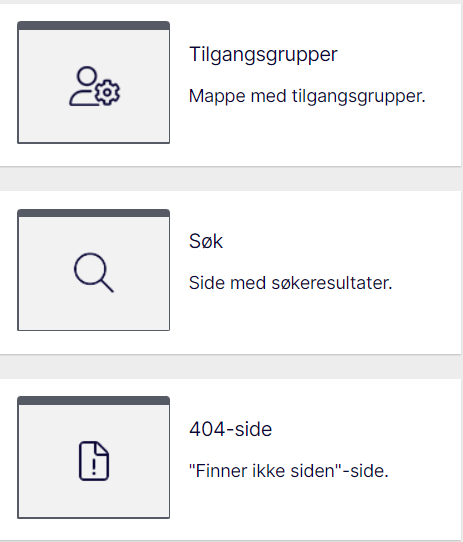 Tilgangsgrupper 
Tilgangsgruppe som brukes på valgte sider 
Gå mer inn på etterpå 

Søk
Hva som vises på søkesiden

404 
Feilmeldingen som vises ved "fant ikke siden"
Topp- og bunnmeny
Elementer til topp og bunn 
Meny 
Menyblokk
Søk 
Søkeblokk
Logg inn 
Logg inn blokk 
Bunnmeny 
Menyblokk
Kontaktinfo 
Tekst, telefon, epost m.m*
Faste tekster til skjermleser 
(Innstillinger)
Teste selv i TEST (hvis tid...)
Faste tekster må fylles ut ved opprettelse
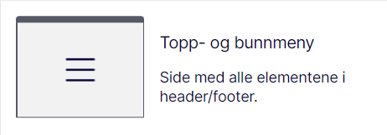 *Bug i dag: adresse- og telefonblokk (de feiler når "tider" ikke er lagt til)​
Egenskaper på nettstedet
Egenskaper 
Nettsted, statistikk-ID, region, virksomhetstype 
Profilinformasjon 
Logo, favicon ...
Faste tekster 
Nettleservarsel, Fant du det du lette etter, Security.txt
Deling 
Delingsbilde brukes som fallback til sider uten delingsbilde 
(Tilgangsstyring)
(Innstillinger)
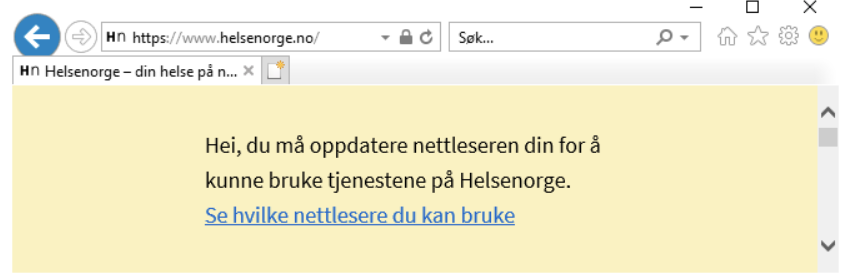 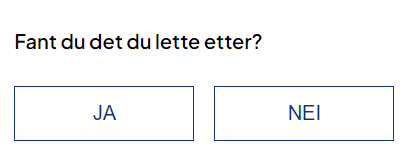 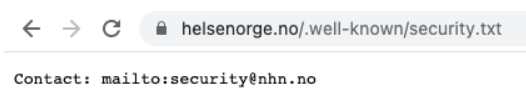 Beredskap, driftsmelding, infomelding
Sidemalene er kun tilgjengelig under mappen "Info" i sidetreet. Den ligger i gruppen "Infomeldinger og beredskap" 
Vises ikke som egne sider, men som elementer på valgte sider
Etter opprettelse velger man hvilke sider man vil bruke den på

Obs: 
Bug i dag: plassering må legges inn to ganger
Design er ikke implementert
Må vises på publisert side (ikke forhåndsvisning)
[Speaker Notes: Infomelding
Generell informasjon til besøkende
Brukt som mal for de andre infomeldingene 
Nettsiden er under utvikling 
Driftsmelding
Informasjon om tekniske problemer 
Farger og grafikk avhenger av valgt alvorlighetsgrad 
Alvorlighetsgrad styrer fargen og grafikken på meldingen 
Større og mindre problemer
Beredskapsmelding
Informasjon om beredskapsnivå
Stiles med egen farge/grafikk ut fra valgt beredskapsnivå 
Nivå velges i henhold til egne beredskapsrutiner 
Grønn, gul, rød]
Opprette en egen melding
Opprett en ny side under Info 
Skriv en melding 
Velg plassering 
Velg utløpstidspunkt 
Vis på publisert side
Flere redaktører på samme side
Innhold flettes ved lagring
Husk å se etter ikonene som viser om noe er upublisert eller under permanent endring
Se hvem som redigerer siden, samt når
Når noen redigerer en side vil du se et profil-ikon i sidetreet, hover over og se hvem som redigerer og når
Da vil man bli møtt med en grået ut side og penn ved siden av som indikerer at man ikke kan endre
Man vil se sanntidsoppdateringer
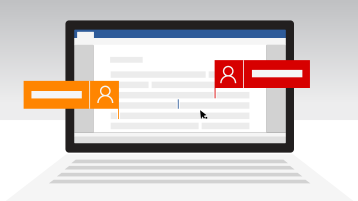 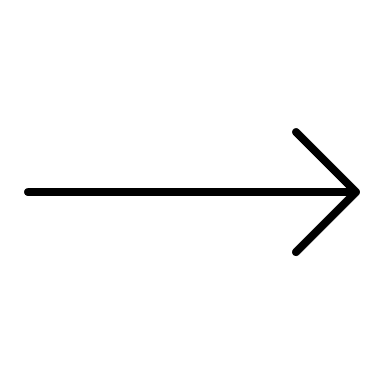 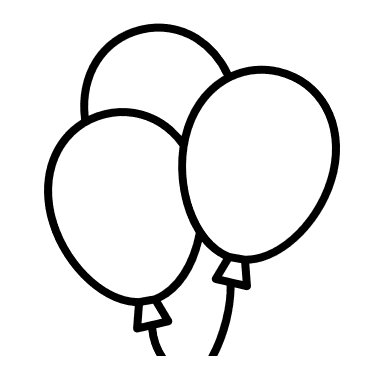 Noen redigerer
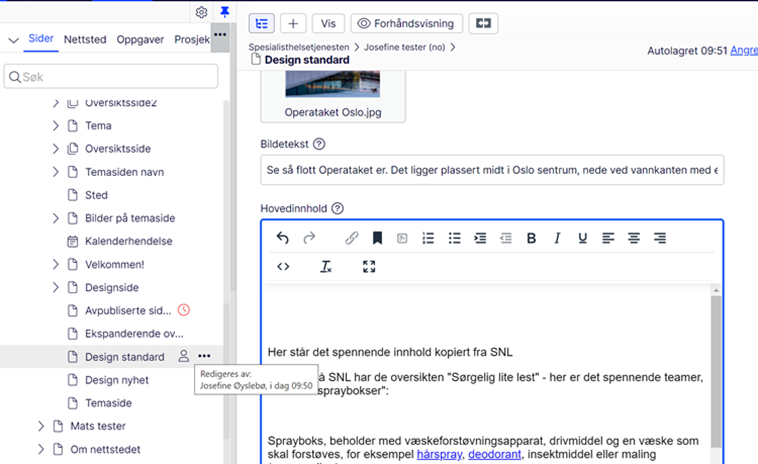 Jeg vil (og kan) redigere uansett!
Tilgangsstyring
Webkontakt avdeling A
Tilganger gis med «herfra og ned i strukturen»-prinsippet

Tilganger kan gi innholds-produksjons-rettigheter eller publiserings-rettigheter
Tilgangsstyring
Foretakssekretariatet
Nett-ansvarlig i HF
System-innstillinger
Dokumentasjonsavdelingen
Tilgangsstyring
Redaktør
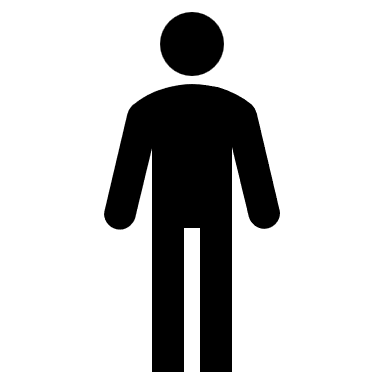 Vanlig lokal pålogging (via regionalt IKT eller eget oppsett) til Azure AD
Gruppe i Optimizely
Sted i strukturen som gruppen skal ha tilgang i Optimizely
Gjest i FNSP Azure AD
Vet ikke – NHN ved oppstart
Nettansvarlig i HF
Nettansvarlig i HF
Dette må gjøres teknisk
Sted i strukturen som gruppen skal ha tilgang i Optimizely
Gjest i FNSP Azure AD
Gruppe i Optimizely
Tilgangsgrupper
Steg 1: Optimizely

Steg 2: FNSP Azure AD (må gjøres av NHN nå i starten)
Flere språk
Opprettelse av sider
Best practice
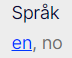 Interne søkeinnstillinger
«Statistics»:
Se interne søk
«Optimization» - husk å sette eget nettsted!!!
Lage søketreff (best bets)
Lage relaterte søk (personer som søkte etter dette var også interessert i…)
Synonymer (ikke i bruk per nå)
Autocomplete (ikke i bruk per nå)
«Tools» (ikke i dag)
«Overview» (ikke i dag)
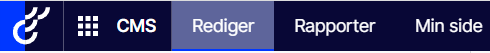 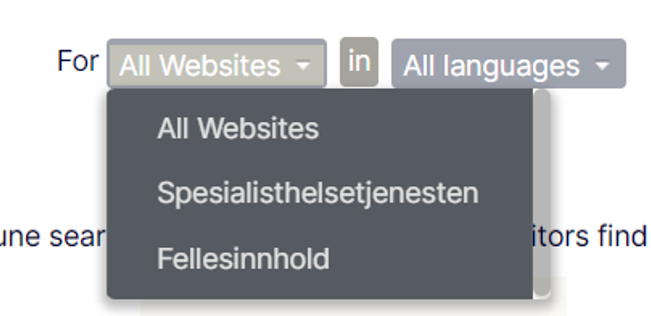 Dette får pulje 1 med seg i dag
Lenke til «ekte» miljø med innhold som lanseres
Migrert innhold som er ryddet av NHN
Liste over webdeler/funksjoner som ikke er med over og hvor de var i bruk
Liste over elementer dere manuelt må sette opp
Oversikt over kjente feil og mangler 
Plan for oppfølging av dere før lansering
Gadgets
Blokker
Flerkanalsinnhold
Kategorier
Languages (hvis du har flere språk)
Medier
Nettsted
Nylig
Nylig endret
Oppgaver
Prosjektelementer
Versjoner
Versjoner
Sammenligne forskjellige versjoner
Mulig å se forskjellen mellom publiserte sider
Viser forskjellen for «alle faner» med ikon om endringer
Prosjekt
Mulig å lage flere sider i et prosjekt og publisere dem samtidig
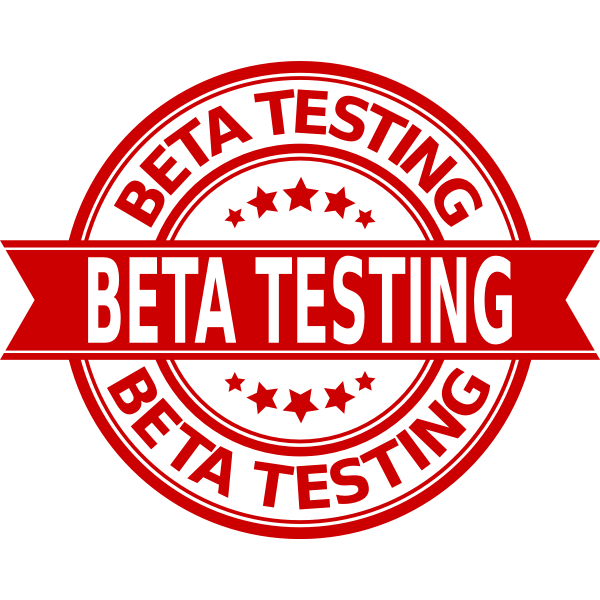 Omdirrigering fra gammel URL til ny
Under fanen «innstillinger» inne på hver side
Kortadresse (enkel adresse)
Skal flyttes til under innstillinger
Lager en kortadresse
Oversikt over kortadresser under rapporter
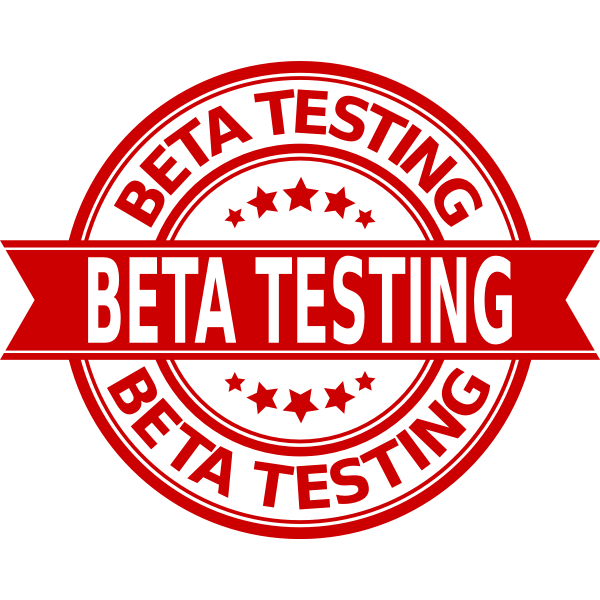 Hva er det vi lanserer?
En grunnversjon bestående av dagens innhold og funksjonalitet for å dekke viktige strategiske behov
 Grunnversjonen er ferdig når siste runde med lanseringer er ferdig den 26. september
01
02
03
04
Dagens
Ny
Lansering
Forvaltning
Dagens innhold og nødvendig funksjonalitet
Ny og forbedret plattform med Optimizely
Grunnversjon
Andre behov utvikles i prioritert rekkefølge
Veien videre
Redaktørene tar gjennomgang av migrert nettsted pulje 1, oppdatering fra skyggerengskap osv. Får tilsendt oversikt over webdeler eller funksjoner fra SharePoint som mangler.
Innholdet flyttes av NHN fra pre-produksjon (datamiljø) til produksjon (datamiljø) før lansering (dato kommer)
Statusmøte og bistand digitalt for nettansvarlige i pulje 1 den 12. april klokken 09.00
Lansering pulje 1 den 18. april klokken 09.00 (kan ta litt tid før det er synlig for alle)
Migrering pulje 2 (2. mai)
Skyggeregnskap (2. mai til tilgang fått i Optimizely)
Tilgangsstyring pulje 2 (fra innsendt liste)
Lenke til og tilgang til produksjon (datamiljø) pulje 2 (kommer mellom 9. og 12. mai)
Redaktørene tar gjennomgang av migrert nettsted, oppdatering fra skyggerengskap osv. Får tilsendt oversikt over webdeler eller funksjoner fra SharePoint som mangler.
Statusmøte og bistand digitalt for nettansvarlige i pulje 2 den 23. mai klokken 09.00
Lansering pulje 2 (31. mai)
Utvikling mot pulje 3 og 4
Digitalt 2-timers «kurs» tilsvarende det vi hadde på fredag for pulje 3 og 4 den 14. juni klokken 09.00
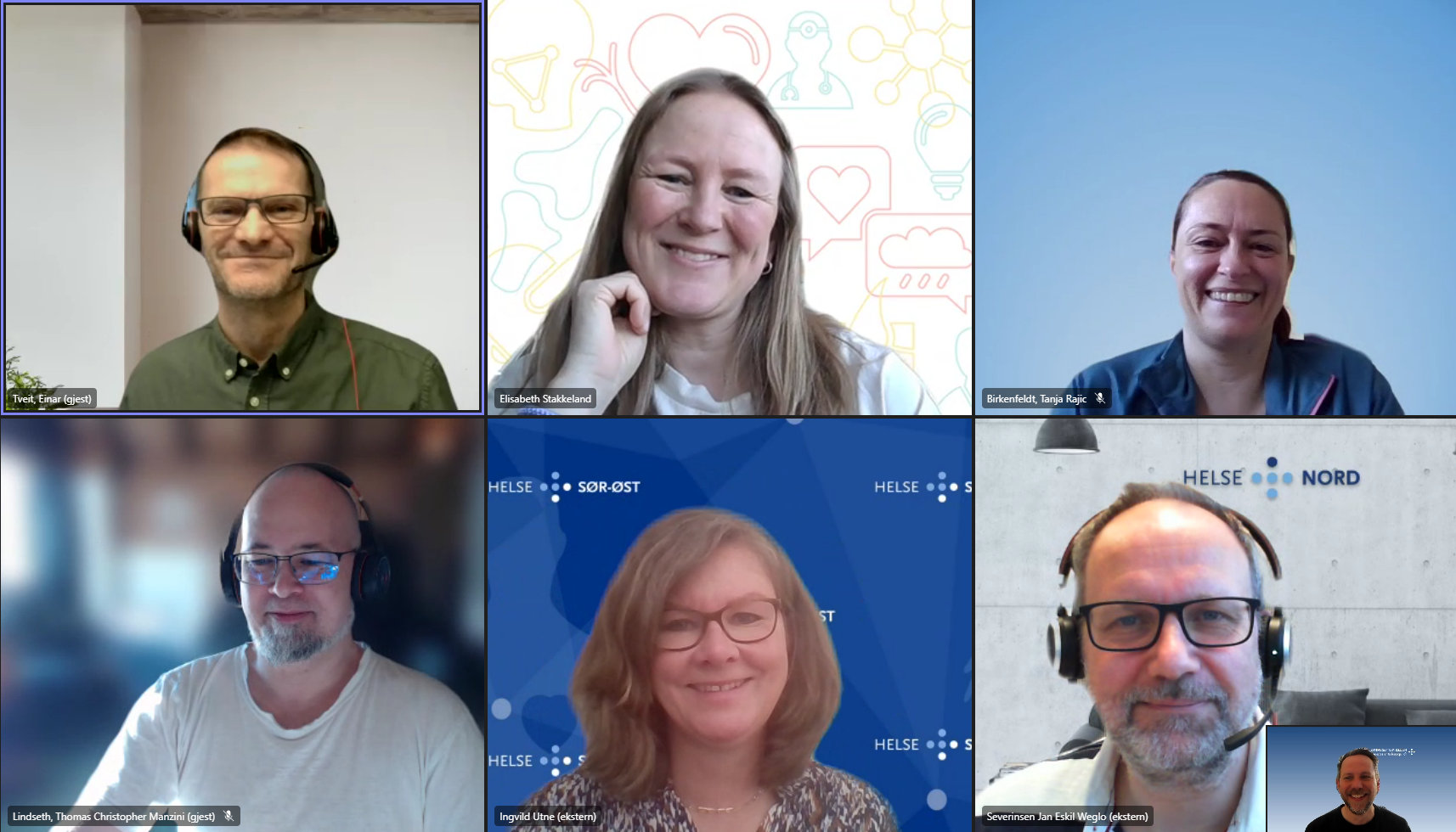 Ta kontakt med nettansvarlig i ditt foretak for mer informasjon. Alle regioner har også en regional mottaksprosjektleder:
Team FNSP
Felles-eide
Helse Midt
Helse Vest
Team FNSP
Takk for i dag!
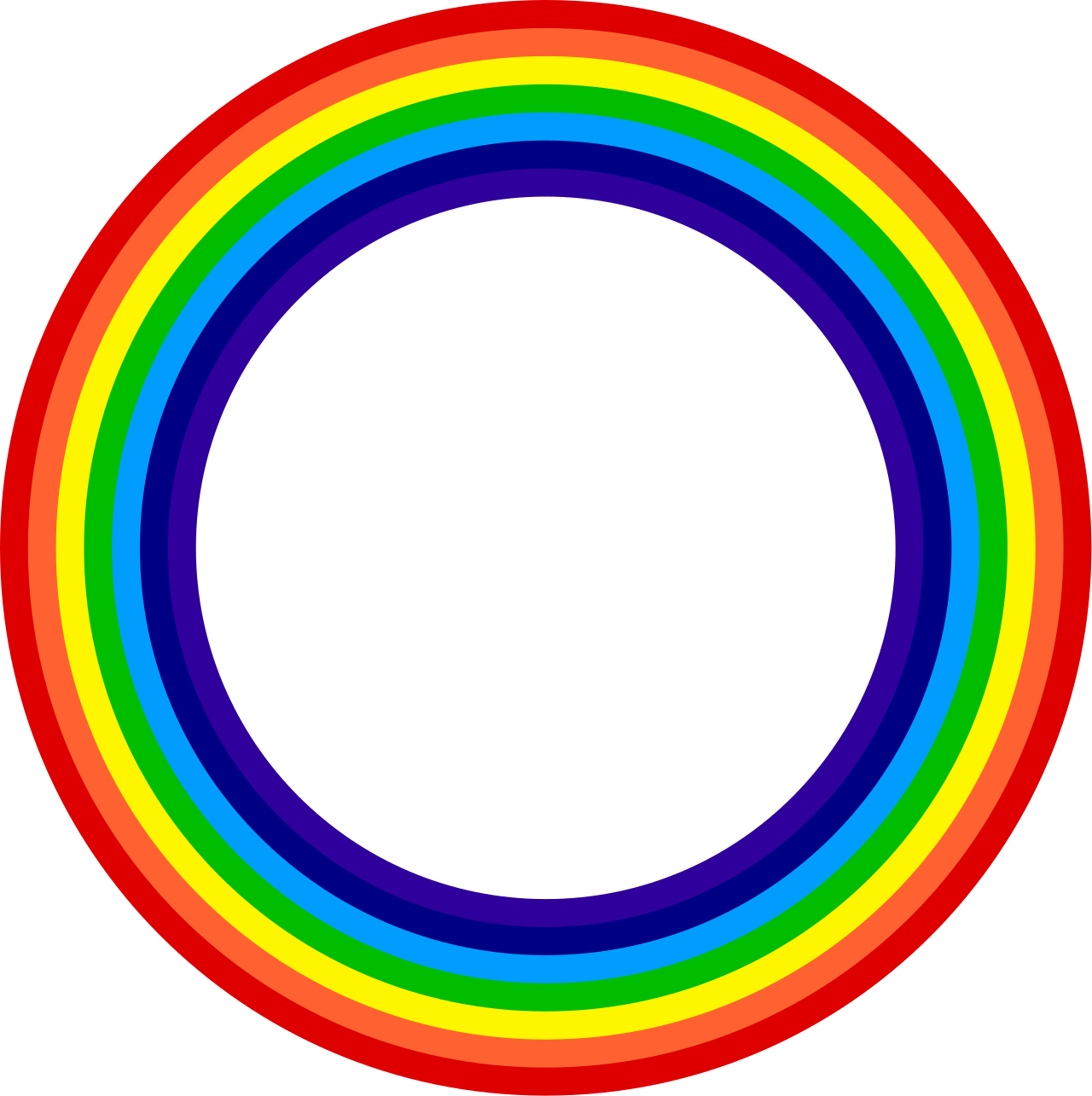 ALT BLIR BLOKK